Pedagogia do/para Esporte
testar e produzir conhecimento
intervenção e campo profissional
integrar com demais áreas do conhecimento
didática
projeto para vida
excelência
sentido à prática
apoiada na filosofia
responsabilidade de educador
desafios velhos e novos
processo
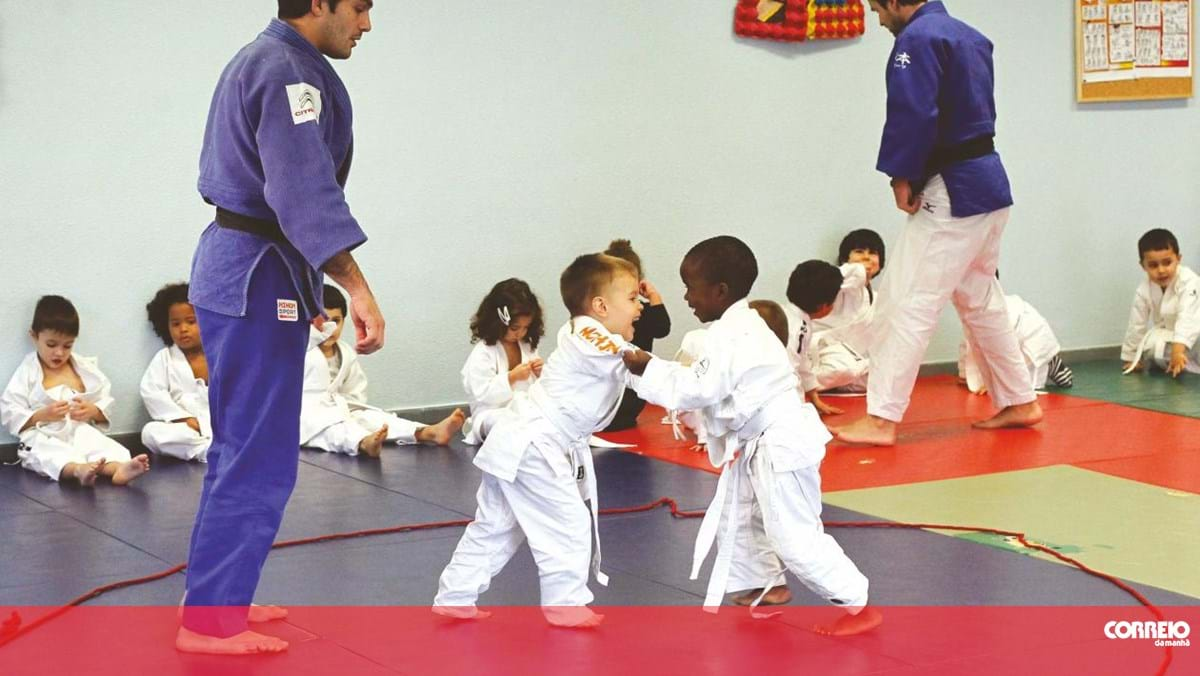 ... a educação é um processo, e é utópico como diz no texto essa transformação, por mais que existam muitas boas intenções a teoria e a prática podem divergir, os profissionais nem sempre são perfeitos e é extremamente trabalhoso e pesado o fardo da responsabilidade de compor a educação, esse papel de moldar e criar pode ser desgastante e exige muita dedicação, mas no final do processo acredito que seja extremamente honroso e independente dos problemas da trajetória precisamos aprender com os erros e transformá-los em força.
... a pedagogia é de extrema importância para manutenção de um ambiente menos hostil no esporte. Infelizmente a história do esporte é manchada por eventos de violência física e moral, que dificulta o processo de educação, e através da pedagogia podemos e devemos criar um ambiente propício para o aprendizado e desenvolvimento do humanismo.
... devemos encontrar as soluções "técnicas", os melhores meios de educar, e este é o núcleo fundamental da nossa intervenção nesse campo.
"contribuições pedagógicas da modernidade" demonstra como o processo pedagógico necessita evoluir junto a sociedade, a cada dia ela está mais modernizada e em constante mudança, seja nos aspectos políticos, sociais e econômicos.
Barbanti define o processo educacional como algo que usa o movimento para ajudar as pessoas a adquirir habilidades, condicionamento e atitudes que contribuam para seu desenvolvimento e bem estar.
Formação Esportiva
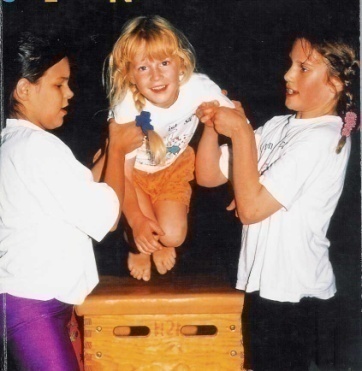 Iniciação Esportiva 



Especialização Esportiva
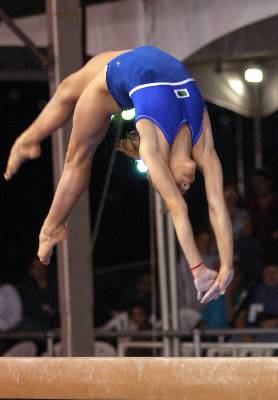 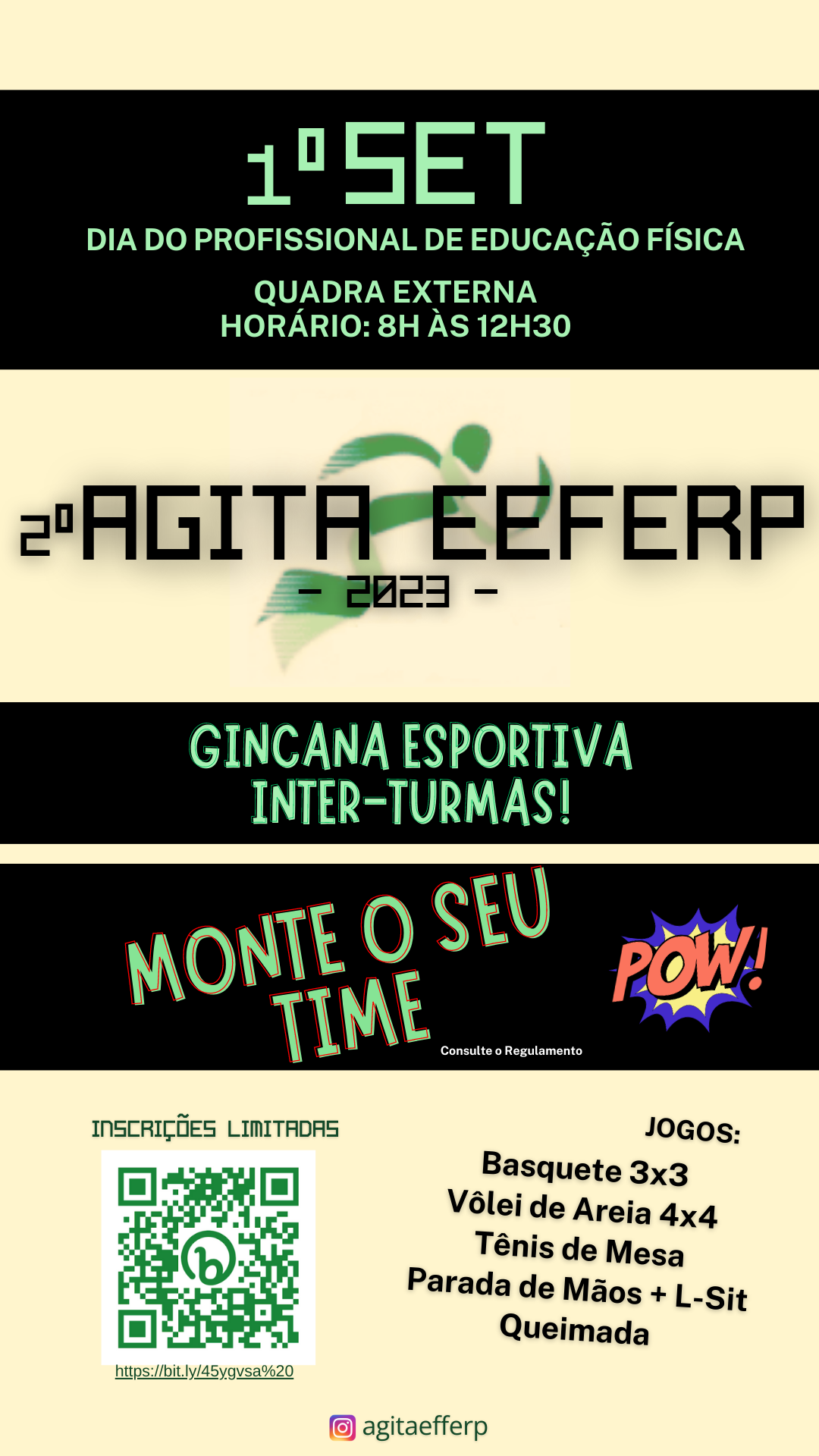 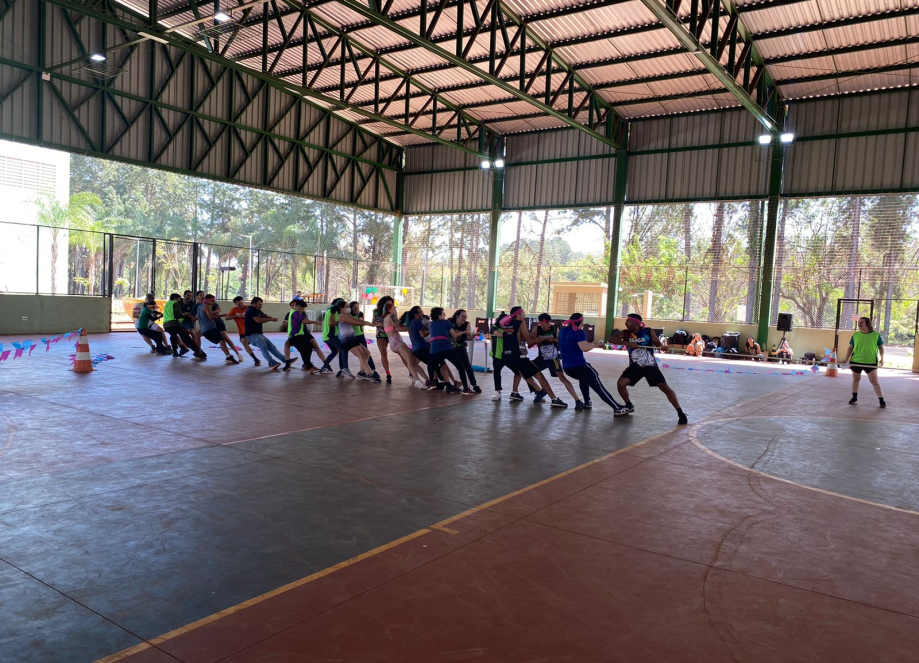 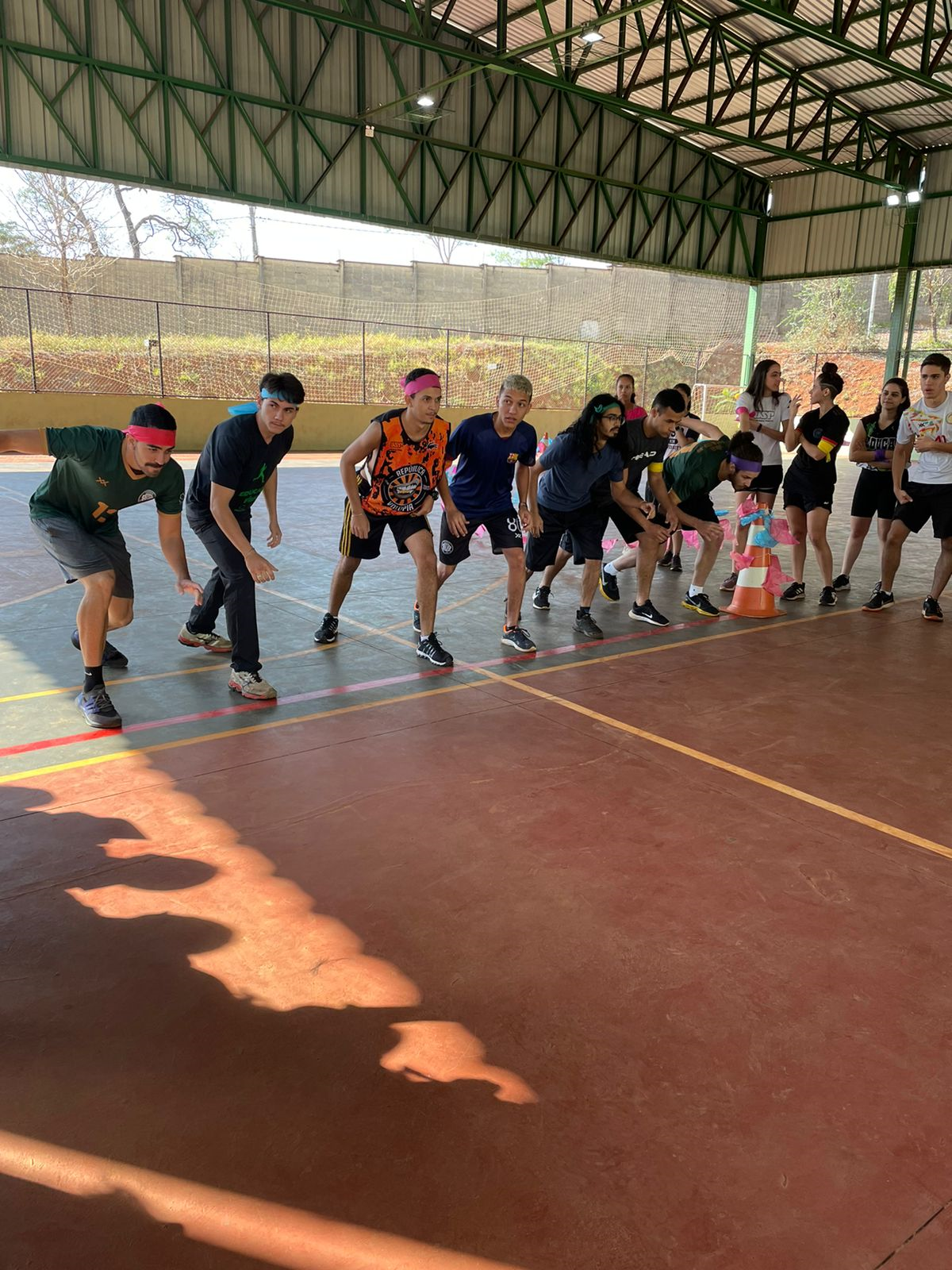 Chinese sports school
https://www.youtube.com/watch?v=o81tuQSXbiw
Changes (?)
https://www.youtube.com/watch?v=b4DmTPtAEbg&t=3s 

Daiane dos Santos
https://www.youtube.com/watch?v=jAKVKM6YXQA

Divertir
https://www.youtube.com/watch?v=vTBL4pZi4h0

Preparar ao longo do tempo
https://olympics.com/pt/video/andre-de-grasse-2022-interview-big-moments?uxreference=playlist
https://olympics.com/pt/video/andre-de-grasse-2022-interview-big-moments?uxreference=playlist
xxx
xxx
Formação Esportiva
O objetivo é oferecer as condições ideais (ou ao menos próximas) para que os praticantes ou atletas possa almejar e atingir o sucesso esporte.
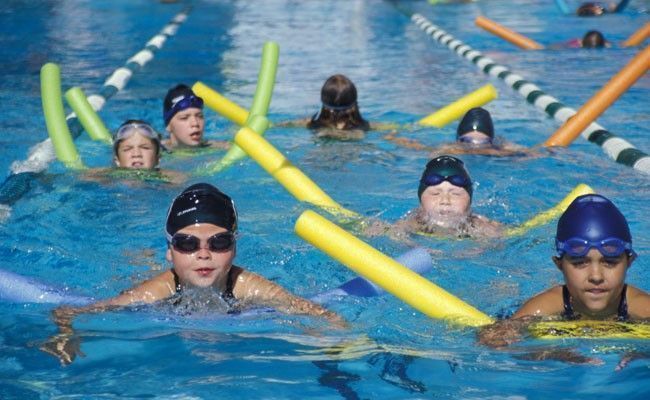 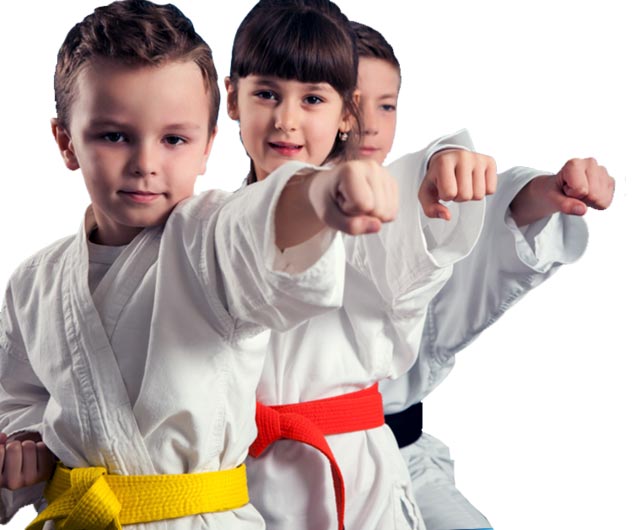 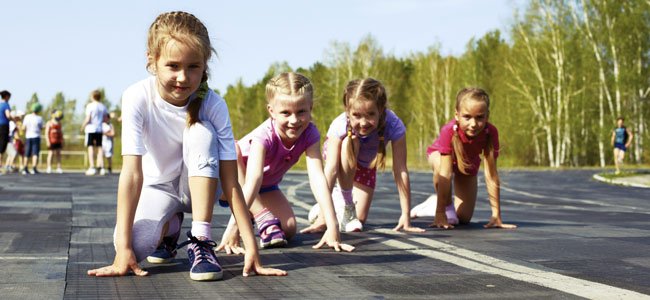 Formação Esportiva
Iniciação
Especialização, Especialização Precoce 
Desempenho, Rendimento, Resultado
Motivação, Estresse, Esgotamento, Abandono
Desenvolvimento, Crescimento, Maturação
Participação dos Pais
Processo Competitivo
...
Formação Esportiva
Processo de adaptação e preparação para a funcionalidade/prestação no esporte (e mais tarde, e se for interesse e vocação, para o rendimento) 
Processo de longo prazo (8-12 anos)
Meta: atingir excelência na modalidade
Seqüência progressiva (individualidade)
Implica em treino e evento/competição
APRENDER
Formação Esportiva (Balyi, 2003)
8 a 10 anos de preparação até o alto nível
Regra dos 10 anos e 10 mil horas
Média de 3h/diárias
Período mais importante 9-12 anos de idade 
Construção do alicerce para o desenvolvimento esportivo futuro 
Treinabilidade e Adaptação progressiva às demandas
Especialização antecipada e tardia
Há variação nas etapas/idades sugeridas em vista da característica da modalidade.
Especialização Antecipada: ginásticas – patinação – saltos – tênis de mesa – futsal – judô
Especialização Tardia: atletismo – modalidades de combate – remo – modalidades coletivas
Como dividir as etapas?
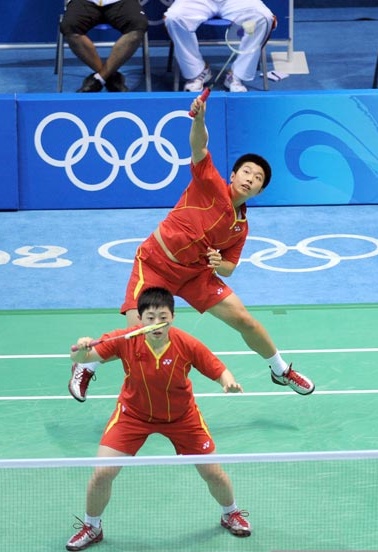 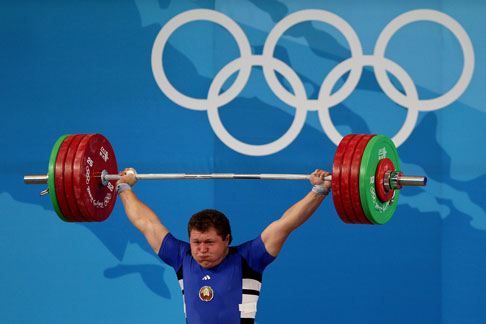 Modelo de FE (Balyi, 2003)
Modelo de FE (Bompa, 2000)
Modelo de FE (Zakharov, 1992)
Modelo de FE (Peña, Chaurra e Zulunga, 1998)
Modelo de FE (Weineck, 1999)
Formação Esportiva
Experimentar
Diversidade
Gosto, Prazer, Interesse, Desejo
Aprender sobre esporte
Desenvolvimento progressivo:
Físico, motor
Fundamentos
Cognitivo, Social, Afetivo
Especificidade da modalidade
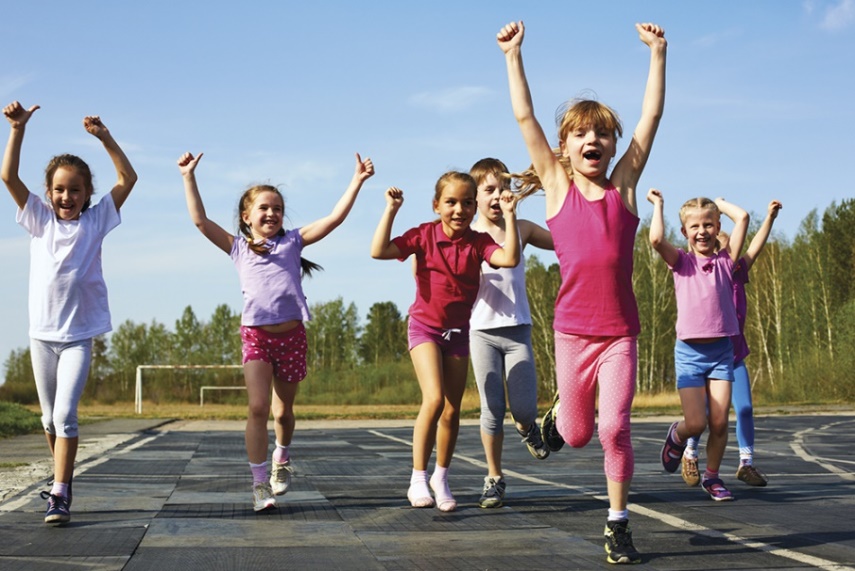 Iniciação Esportiva
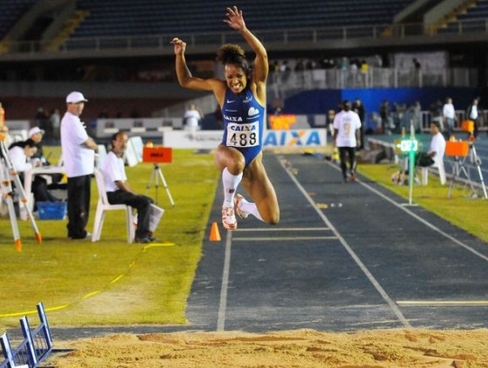 Iniciação Esportiva
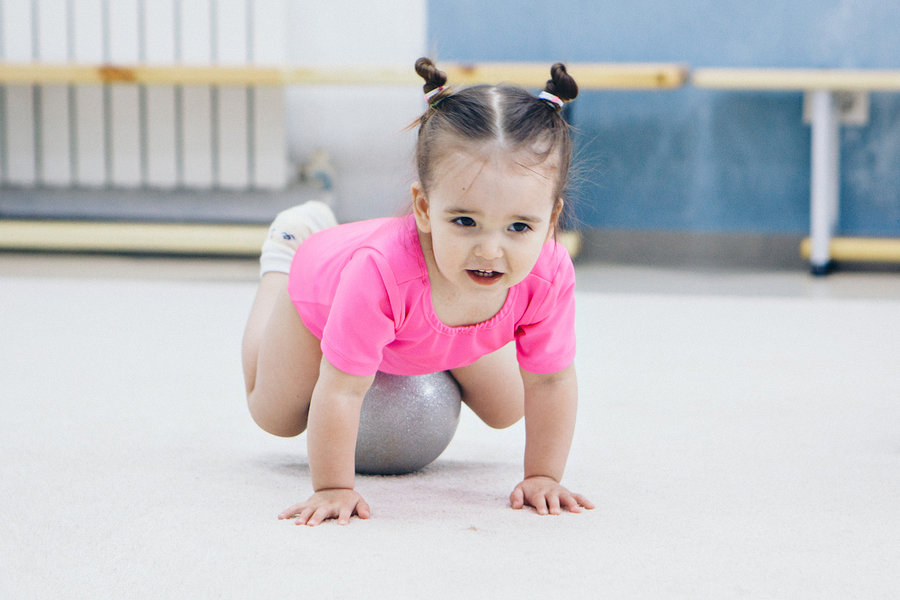 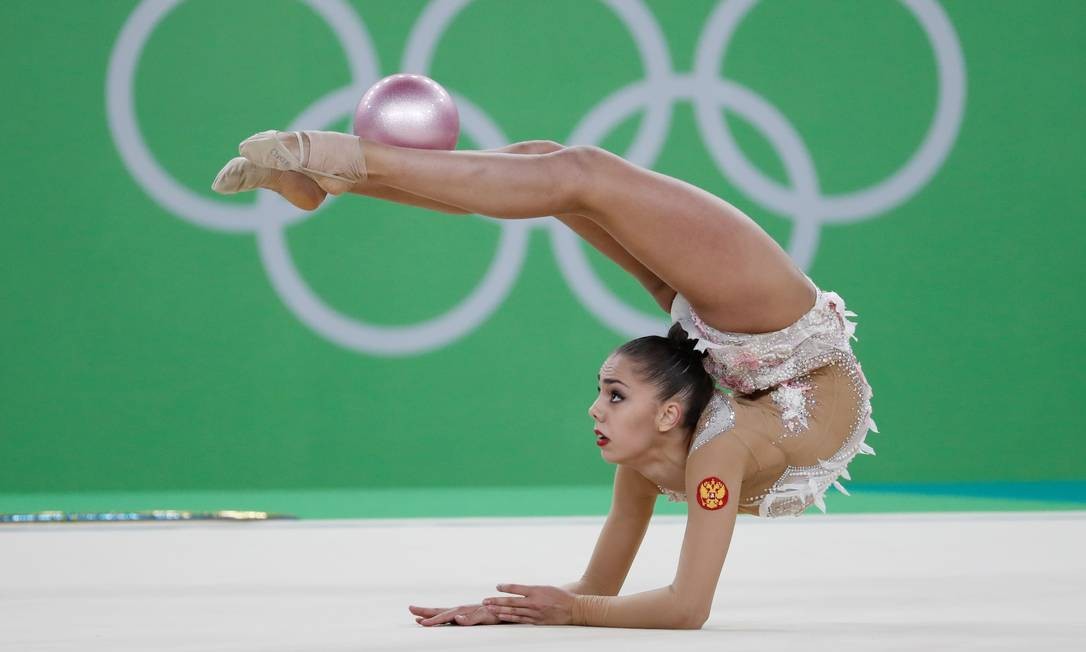 Iniciação Esportiva
Formação geral de base e não de treino orientado para o rendimento esportivo
Processo que poderá levar a criança/iniciante desde a chegada ao esporte até a prática esportiva competitiva
Aprendizado para posterior treinamento progressivo e talvez futuro rendimento no esporte escolhido
Adaptações aos estímulos
Desenvolvimento geral
Iniciação Esportiva
Oportunidades para todos, sem exclusão ou alienação
Auto-superação, auto-satisfação, auto-confiança, auto-avaliação
Preparação física multilateral; adaptação
Desenvolvimento integral e progressivo de capacidades coordenativas
Competição: aprender, cooperar, socializar, respeitar
Valorização do processo, esforço, potencial e interesses
Regras e normas: adaptadas
Ênfase no aspecto lúdico: despertar e cultivar interesse
Diversão – Prazer
Iniciação Esportiva: quando?
Entre 10 e 12 anos (Ferraz, 2002; Tani, 2002)
Início aos 7 anos (Gallahue & Ozmun, 2001)
Até o início da puberdade (Personne, 1987)
Até por volta de 10-12 anos (Marques, 1996)
3-4 anos de idade (Sanderson, 1989)
6-8 a 12 anos de idade (Cunha, 1999)
5-12 anos de idade (Balyi, Hamilton & Parkinson, 1998a)
Eu quero, estou pronto!
Especialização
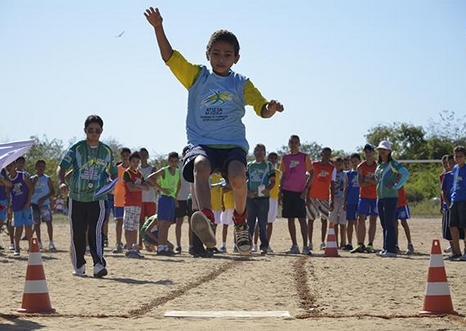 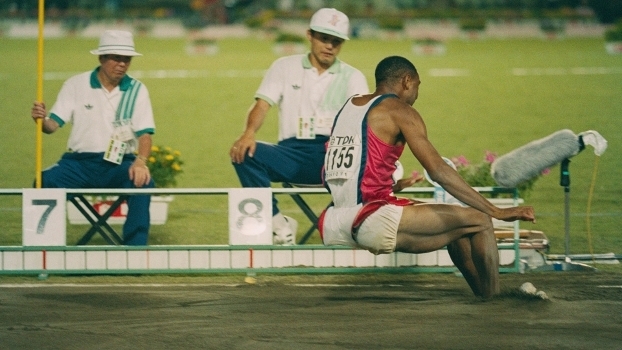 Especialização
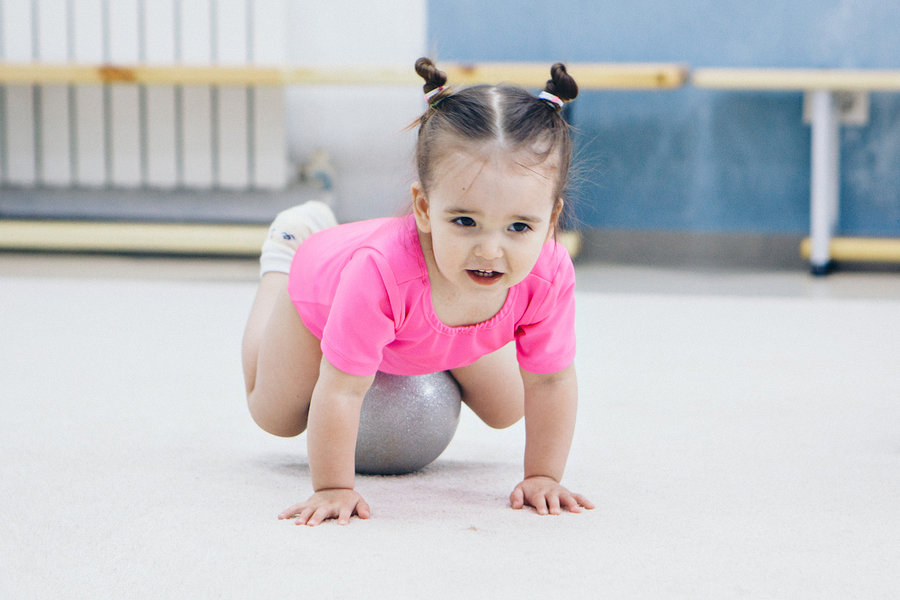 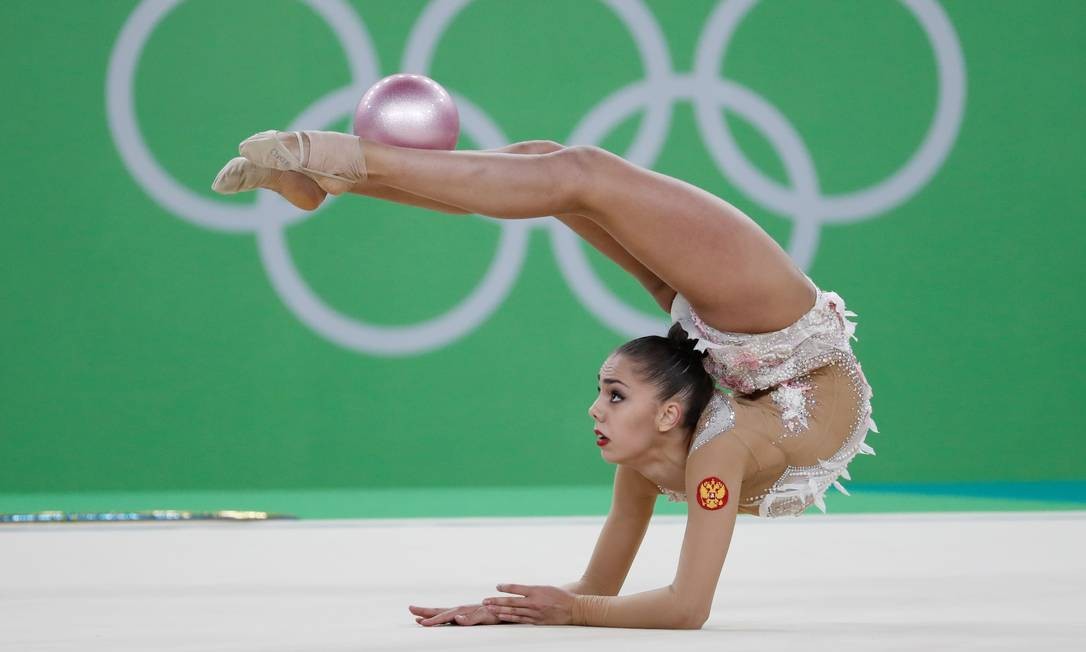 Especialização
Concentrar em uma modalidade esportiva
Aquisição de competência específica
Desenvolvimento técnico, estabilização e motivação para o treino e competição (Cunha, 1999)
Posterior à fase de experiência em diversos esportes e com respeito ao desejo da criança (Bompa, 2000).
Não há rendimento sem especialização (Marques, 1991)
Especialização
Especialização
antecipada

Ginásticas
Patinação
Saltos
Tênis de mesa
Futsal
Judô
Especialização
 tardia

Atletismo
Modalidades de combate
Remo
Jogos Esportivos Coletivos
Especialização
Apesar dessa diferença para o início da especialização entre as modalidades, sugere-se que a participação precoce na forma de “desenvolvimento esportivo geral” tenha contribuição muito positiva nas capacidades e habilidades em fases posteriores. 
	(Zaichkowsky et al. 1980)
Especialização Sugerida
(Silva, Fernandes & Celani, 2001)
Idade de início da especialização esportiva
(Arena, 1998)
Especialização
Especialização não tem conotação negativa
 Direcionamento progressivo para determinado esporte 
 Desejo, interesse, potencial e oportunidades de cada um
 Não deve apressar profissionalização
 Não comprometer o futuro esportivo de crianças/jovens
 Não atender interesses pessoais de treinadores e pais
 Não haver pressão (física e psicológica) 
 Não levar ao esgotamento e abandono
Fatos e Relatos (28/08)
Nova técnica, novo estilo 
https://www.youtube.com/watch?v=buGsrPxMCwY
Estou satisfeito com o que conquistei, mas eu poderia ter conquistado muito mais ... quando criança sonhava em ser campeão olímpico ... mas será que eu poderia pensar assim? ... as pessoas pensam que há muitos privilégios por estar no topo ... as vezes você está no projeto de outros ... aposentar foi uma decisão difícil ... eu queria continuar nadando, mas queria sentir feliz ... não respondendo às expectativas de outros, pressão ... percebi a realidade de outras perspectivas ... 
https://www.youtube.com/watch?v=4YyMCy5a908
Ian Thorpe
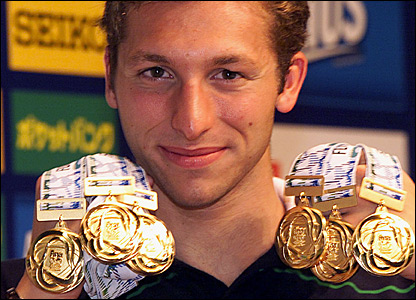 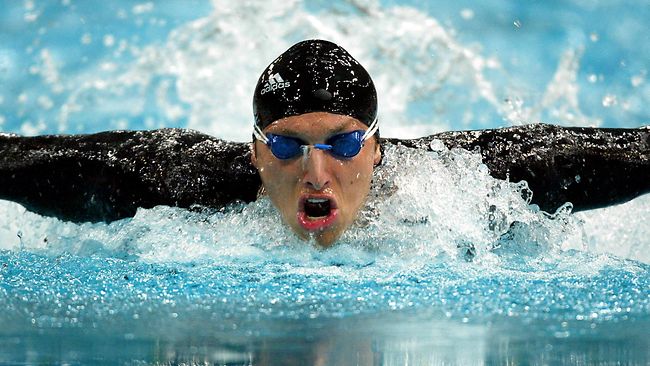 Nasceu em 1982, nadador australiano, iniciou aos 5 anos de idade, aos 14 na seleção nacional, aos 16 campeão mundial, aos 18 campeão olímpico e aos 22 anunciou aposentadoria.
Com apenas 15 anos e três meses venceu a prova dos 400 metros no CM Perth e se tornou o mais jovem vencedor da história de Mundiais.
No auge atlético, sofria com depressão e abuso de álcool, mas o seu sucesso esportivo escondia a sua condição.
É um dos maiores nomes da história da natação. Com 9 medalhas olímpicas (2000; 2004), foi o antecessor de Phelps e teria atingido tantos recordes quanto o norte-americano ...
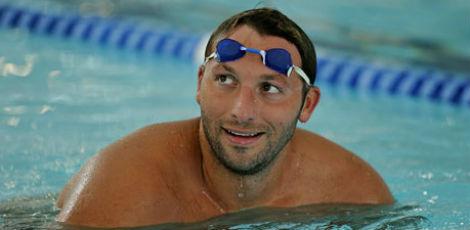 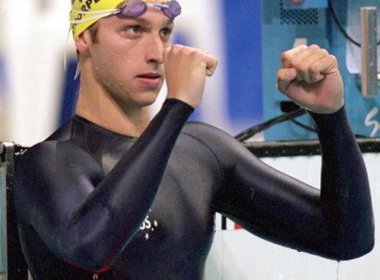 Ian Thorpe revelou o que todos no esporte australiano suspeitavam: ele parou de nadar muito jovem, pois nunca teve a ajuda adequada que precisava para lidar com a enorme pressão.
ele poderia – e deveria ter – nadado em mais duas Olimpíadas, mas os serviços de saúde mental disponíveis na época não eram suficientes.
aposentou prematuramente em 2006, lutando secretamente contra os demônios mentais de estar preso entre suas ambições esportivas e o desejo por uma vida normal longe da rotina do treinamento e do brilho dos holofotes.
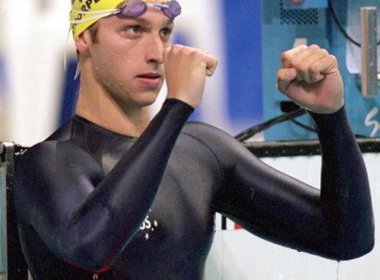 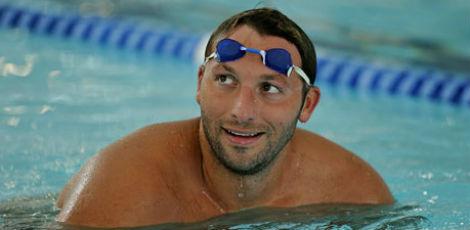 ECP
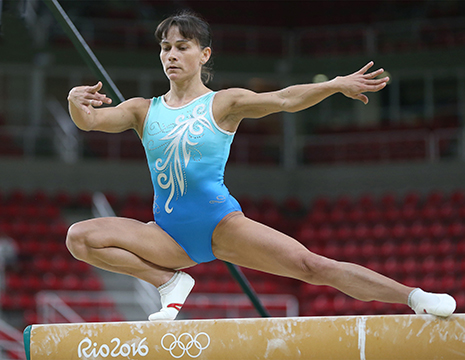 Oksana Chusovitina
Ginasta ativa, 46 anos, iniciou aos 8 anos de idade, começou a competir internacionalmente aos 13 anos, participou de sete olimpíadas (1992-2016) e conquistou uma medalha de ouro e uma de prata. Obteve 11 medalhas em mundiais.
Competiu JO Tokyo 2021 (8ª Olimpíada).
Eu fiquei dois dias aposentada depois do Rio. No dia seguinte, pensei: “Por que não tentar de novo?” Eu amo a ginástica, amo muito. Por isso continuo.
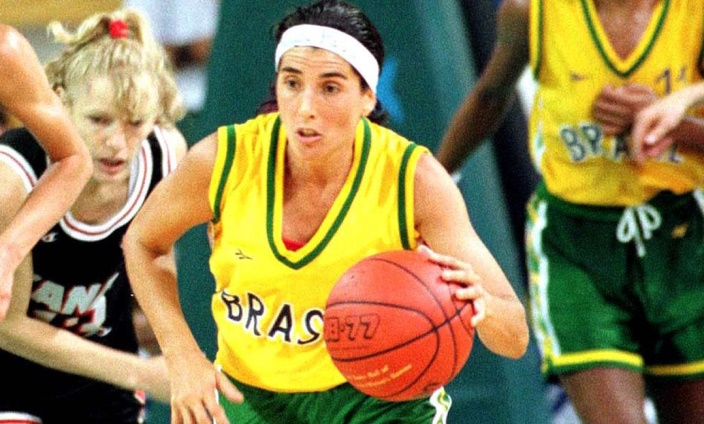 Magic Paula
A respeito de escola de esporte, você considera que elas poderiam formar efetivamente atleta de competição?

	Do jeito que as coisas caminham hoje acho que não. A grande maioria não formará, porque cobra, exige-se da criança e do adolescente comportamento de uma pessoa adulta. Isso na maioria das vezes o acaba prejudicando. Não existe por parte dos adultos consciência que o indivíduo tem de se formar no contexto global como pessoa e não só a formação de qualidades físicas básicas “já querem estar introduzindo treinamento para essas crianças como se fossem profissionais” na maioria das vezes isso vem a ser ruim para formação do jovem no esporte.
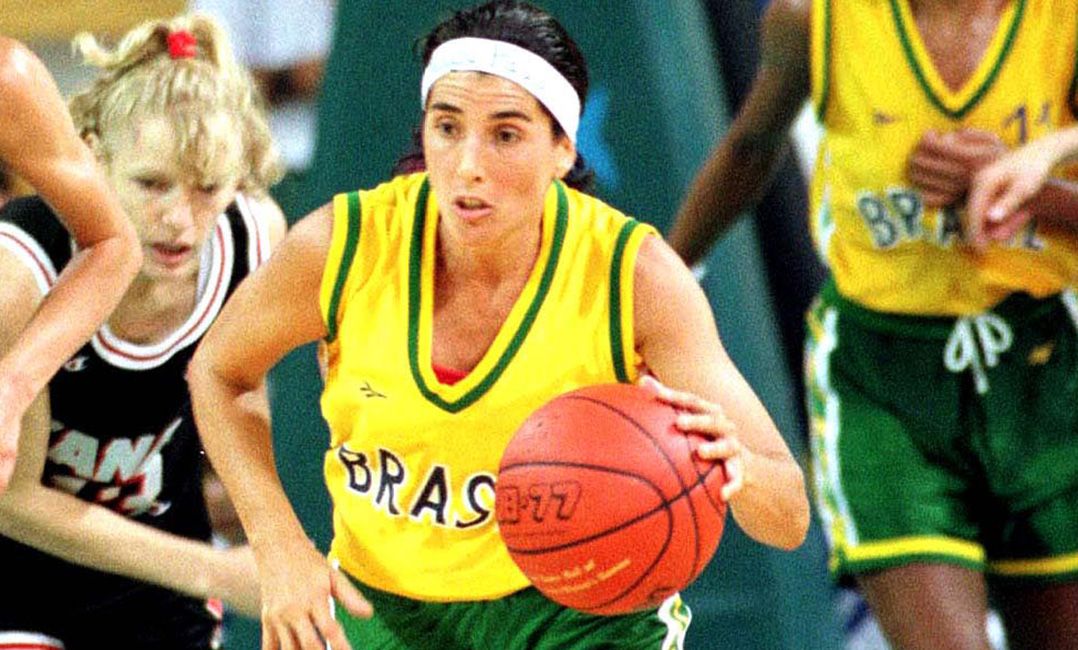 Como se dava a relação estabelecida entre você, seus pais e o esporte nesses momentos da iniciação e como ela se deu depois ao longo de sua vida? Como você vê esse trinômio Paula, os pais e o esporte?

	Eu acho que no início a sustentação que eles deram foi importante; depois com a questão da competição acabou sendo mais complicado pois aí começou a se tornar profissional e eles me cobravam demais em determinados momentos - coisas que eu não poderia oferecer - eu estava fazendo meu máximo e às vezes o meu máximo não era o máximo deles.
“Só uma porcentagem muito reduzida de campeões em idades jovens chega a idade dos elevados rendimentos. 

Uma porcentagem muito significativa abandona cerca dos 15/17 anos e antes, portanto, de atingir a etapa de performances máximas” 
(Marques, 1991, p.12)
Vamos refletir?
Aula de tênis
https://www.youtube.com/watch?v=js1nJ-gNwZI
Aula de tênis de mesa
https://www.youtube.com/watch?v=On14gfhnE5s
Aquecimento futebol 4 anos
https://www.youtube.com/watch?v=bcWiRGTqDbc
Iniciação precoce X Especialização precoce
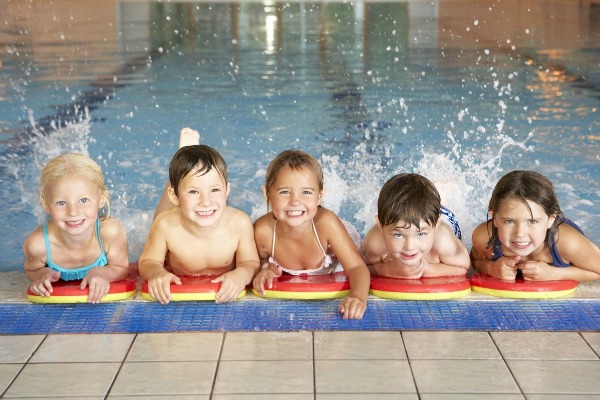 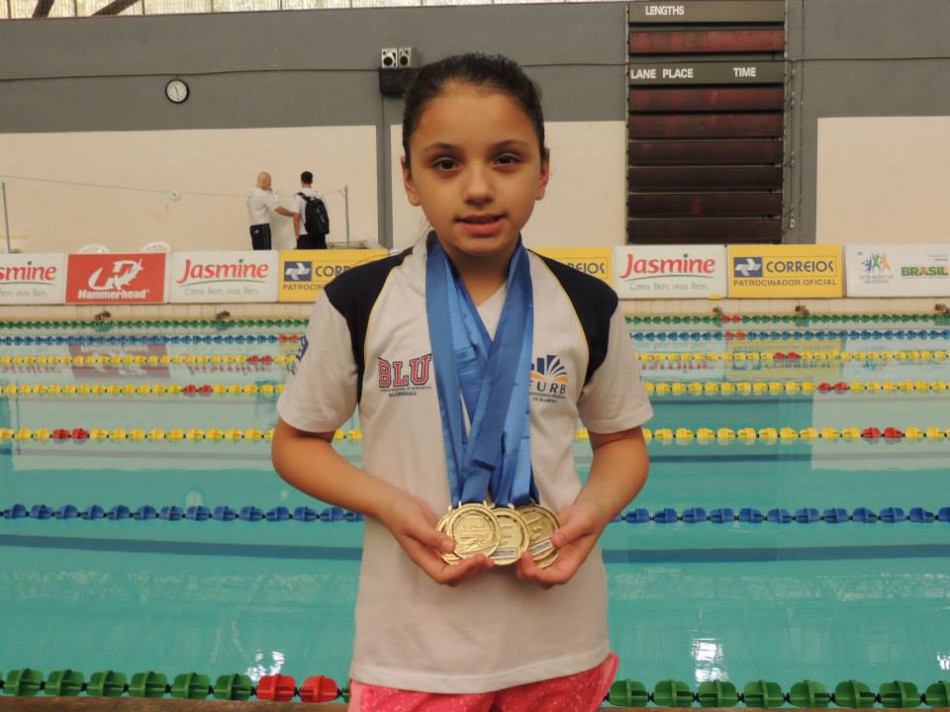 Uma maçã não deve colher-se a
meio da sua maturação. 
O seu sabor nunca será o mesmo. 
(Nadori, 1987).
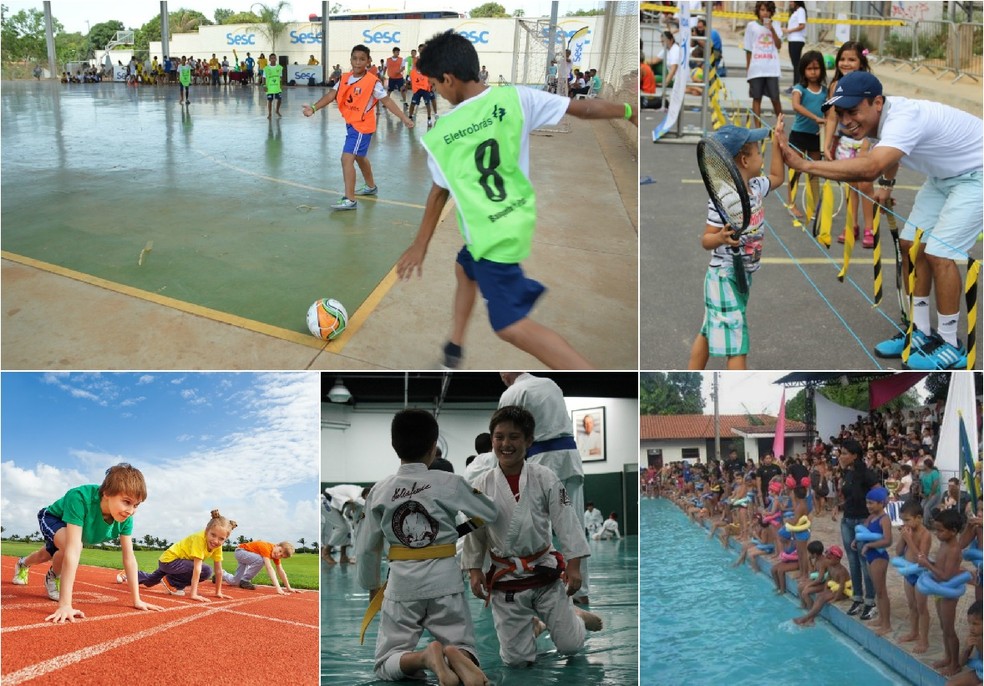 “ ... a problemática da especialização precoce consubstancia-se mais na escolha dos meios e métodos utilizados, do que nas idades de iniciação esportiva ...” (Araújo, 1997)
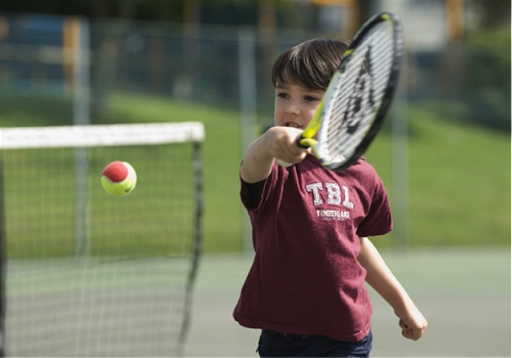 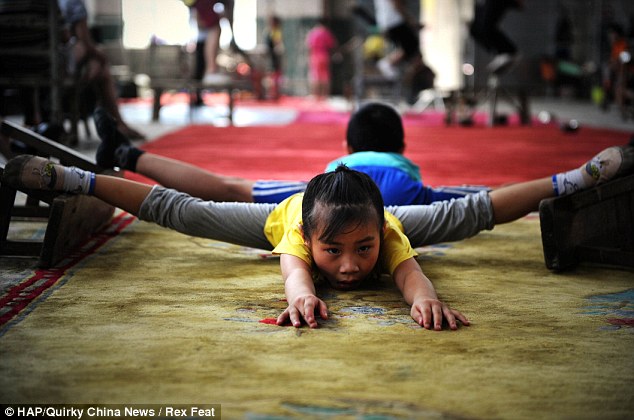 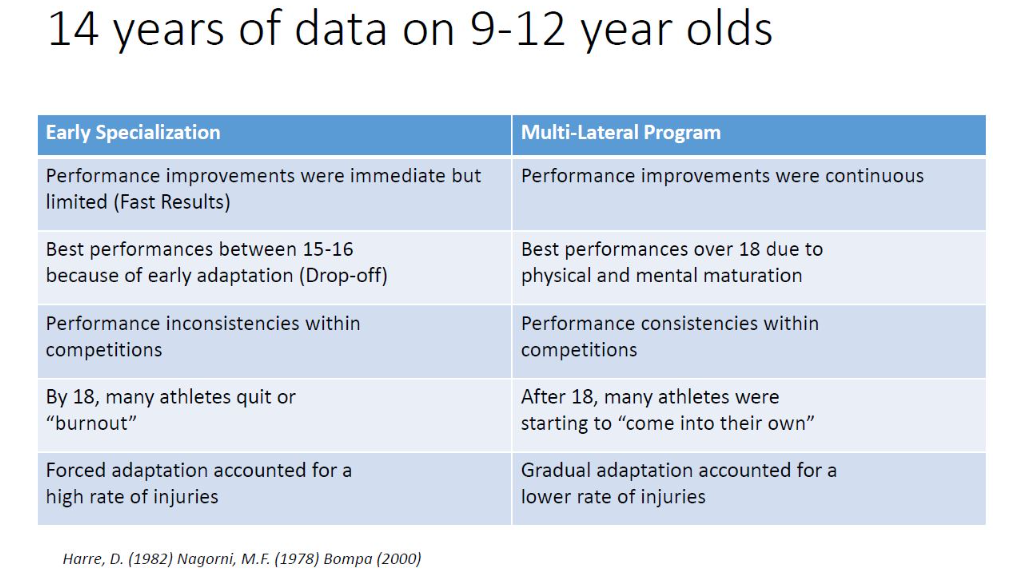 Recomendações
Conhecimento sobre desenvolvimento humano
Observar princípios básicos de treinamento
Ritmo mais lento no incremento das cargas
Considerar fases de recuperação e de transição 
Métodos de treino mais atraentes e agradáveis
Diferenças entre sexo, adultos e crianças
Preparação multilateral antes da especialização
Considerar a idade biológica, maturacional
Adaptações do sistema competitivo
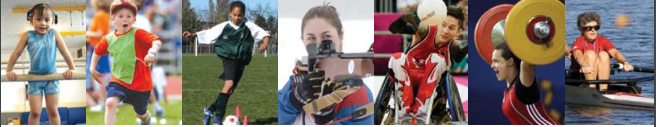 E se iniciar a prática esportiva em idades mais avançadas?
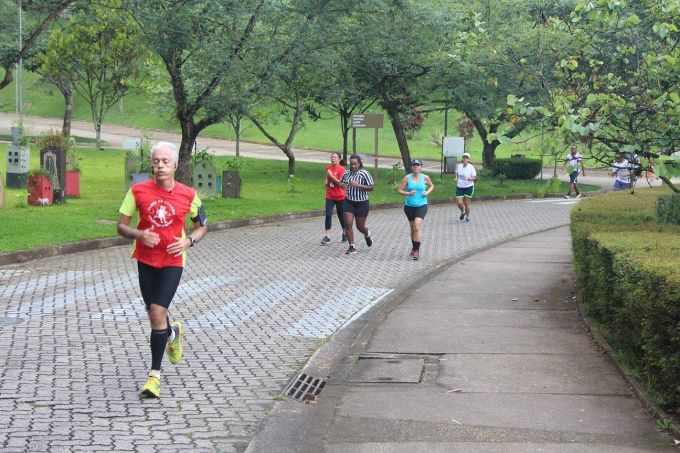 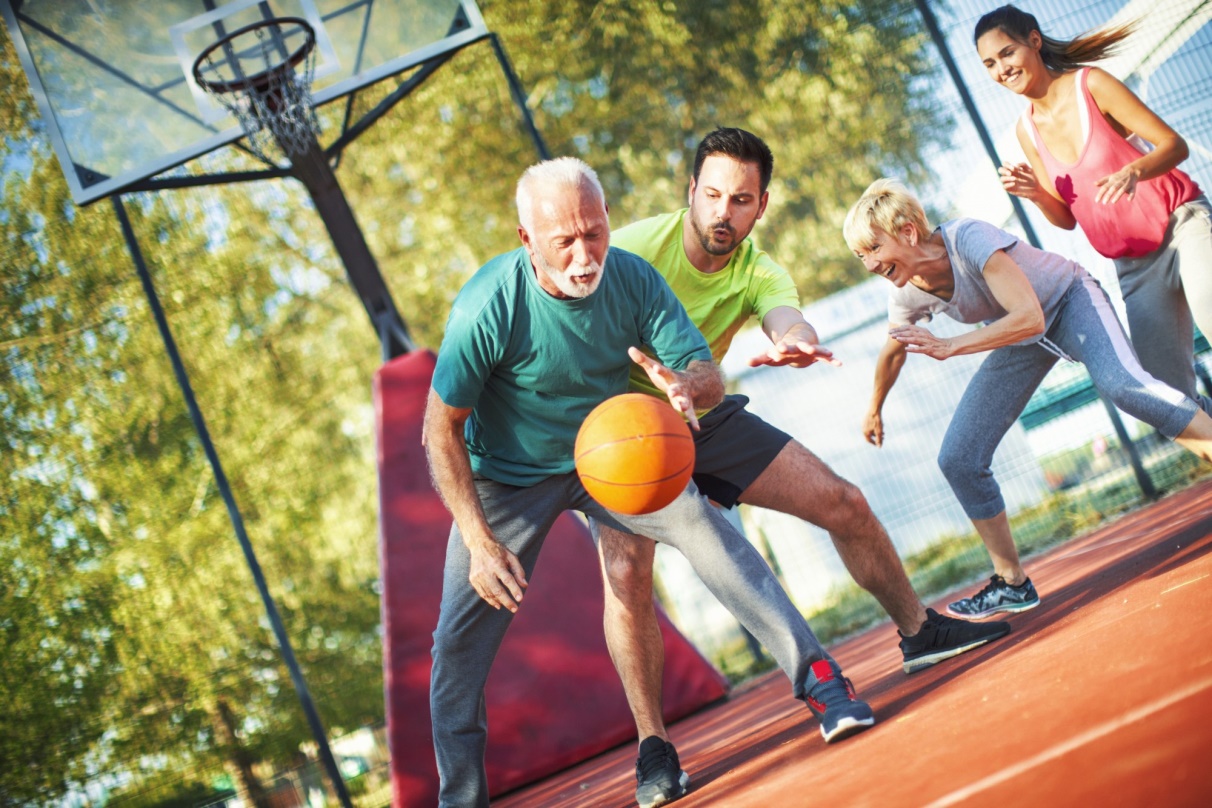 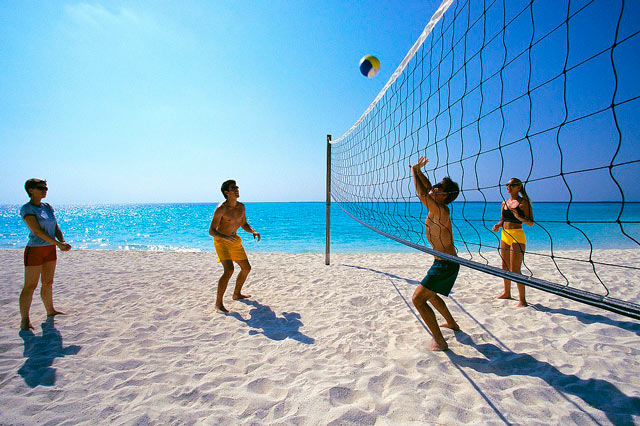 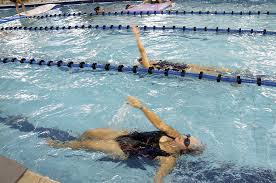 Leitura Complementar:Modelos Formação EsportivaNatação – Ginástica – Tênis – Atletismo - Judô
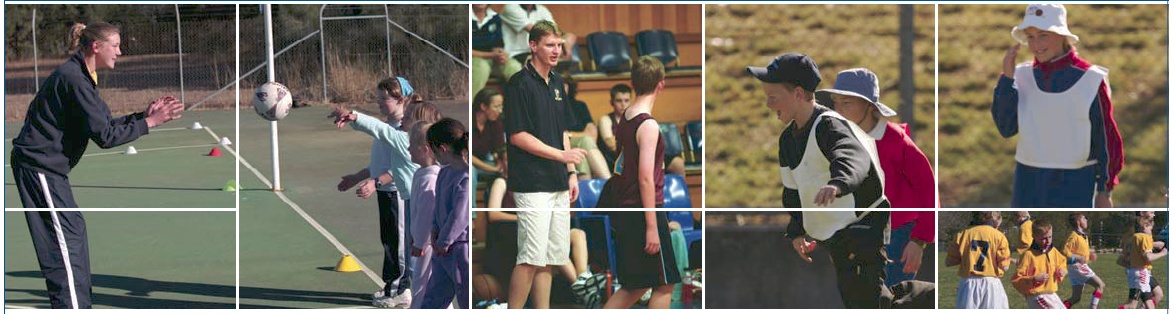 Estágios Formação Esportiva em longo prazo
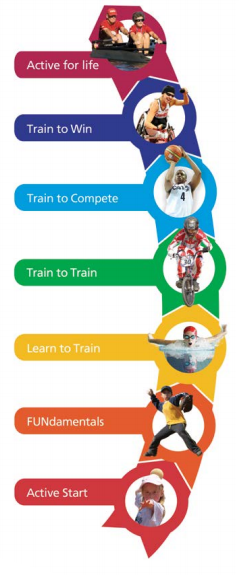 Encorajar a alfabetização físico-motora e experiências esportivas para todos

Estágio 1: Ativar-Atrair (0-6 anos) 
Estágio 2: FUNdamentos (6-8//6-9)
Estágio 3: Aprender a treinar (8-11//9-12)
Estágios Formação Esportiva em longo prazo
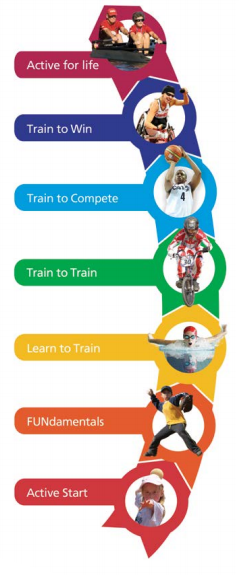 Estágio 4: Treinar a treinar (11-15//12-16) 
Estágio 5: Treinar para competir (15-21//16-23) 
Estágio 6: Treinar para ganhar (18+//19+)

Foco na Excelência
Estágios Formação Esportiva em longo prazo
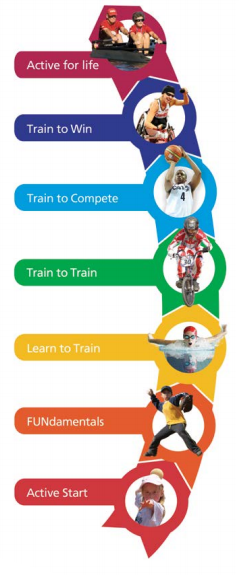 Estágio 7: Vida Ativa
Encorajar
Iniciação Esportiva
Estágio 1: Início ativo (0-6 anos) 
Estágio 2: FUNdamentos (6-8//6-9)
Estágio 3: Aprender a treinar (8-11//9-12)
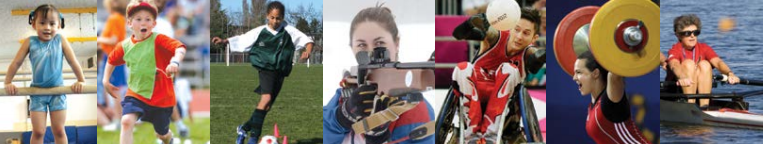 Estágio 1: Início Ativo (0-6 anos)
Desenvolver habilidades motoras fundamentais e associar com jogos e brincadeiras
Explorar risco e limite em ambientes seguros 
Em ambientes estruturados (aquáticos e ginástica)
Atividade Física diária com ênfase em diversão/prazer
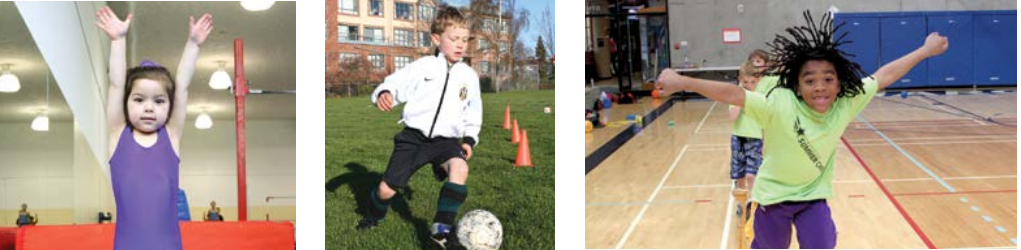 Estágio 2: FUNdamentos (6-8//6-9)
Habilidades motoras gerais
Desenvolvimento geral e integrado (cognitivo-emocional)
ABC atletismo: agilidade, equilíbrio, coordenação, velocidade 
ABC atletismo: correr, saltar, arremessar, transportar 
Desenvolver força com peso do próprio corpo
Introduzir regras simples de jogos (fair play e ética) 
Programa estruturado (sem periodização, prazer e diversão)
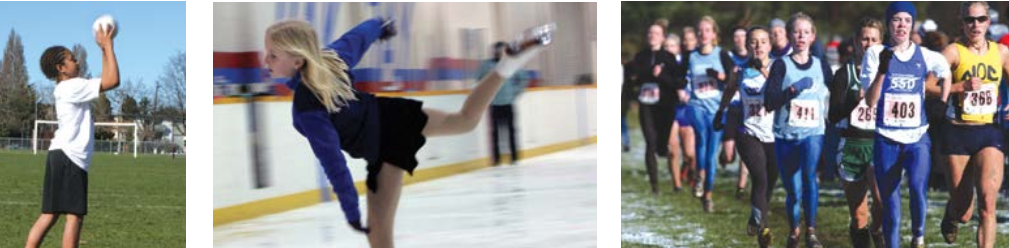 Estágio 3: Aprender a treinar (8-11/9-12)
Habilidades esportivas básicas (antes da puberdade ou E4)
Desenvolvimento integral: pessoa > atleta
Introdução à preparação mental 
Desenvolvimento força: corpo + medicine ball + bola suiça
Introdução capacidades auxiliares: aquecimento, hidratação
Periodização (70% treinamento; 30% competição)
Esporte específico 3x e Outros esportes 3x
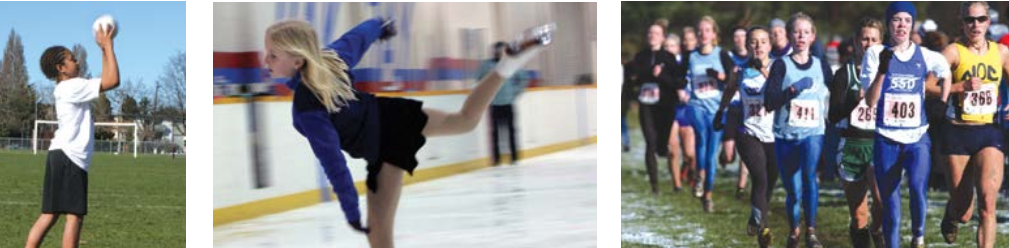 Estágios mais importantes da preparação atlética: Aprender a Treinar (E3) e Treinar para Treinar (E4) 
Durante esses estágios nós formamos  ou quebramos o atleta!
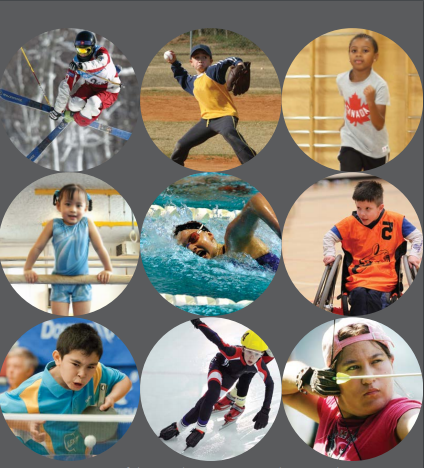 Desafios da Iniciação Esportiva
Panaceia da Sociedade
Processo Educação 
Desafio cultural 
Modelos adultos de treinamento
Processo x Imediatismo (especializar cedo)
Centrado: praticante/atleta x esporte, resultado, regras
Manutenção prolongada, estilo de vida
Formação Profissional
Fazer as coisas certas, no tempo certo, no lugar certo, para as pessoas certas
A ciência, a pesquisa e décadas de experiência convergem para o mesmo ponto: crianças e adultos se tornarão ativos, permanecerão ativos, e até atingirão níveis elevados de conquistas no esporte se eles fizerem as coisas certas no tempo certo.
“Experiências positivas no esporte”, é a chave para manter os atletas envolvidos após a carreira esportiva.
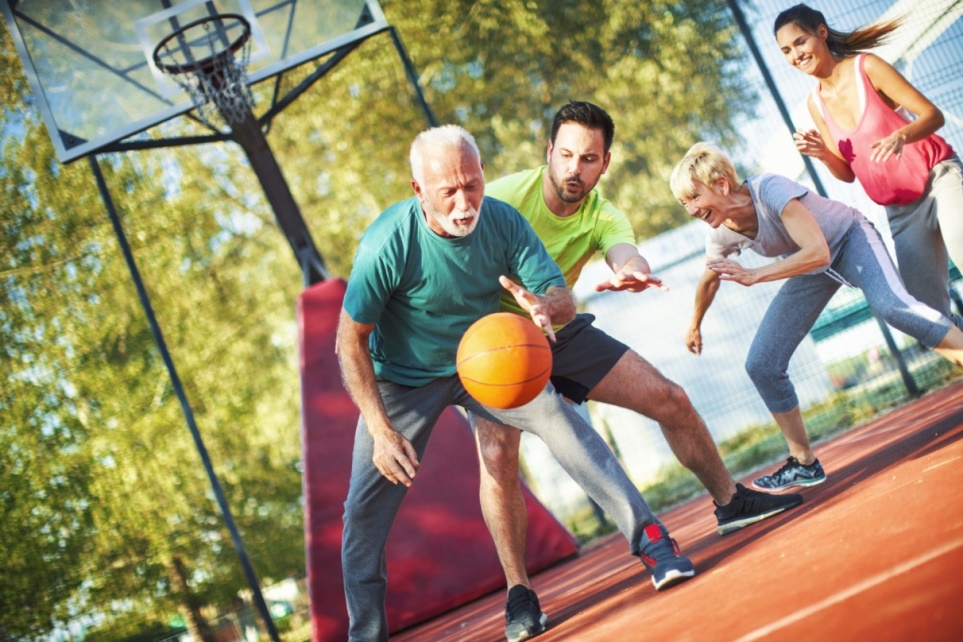 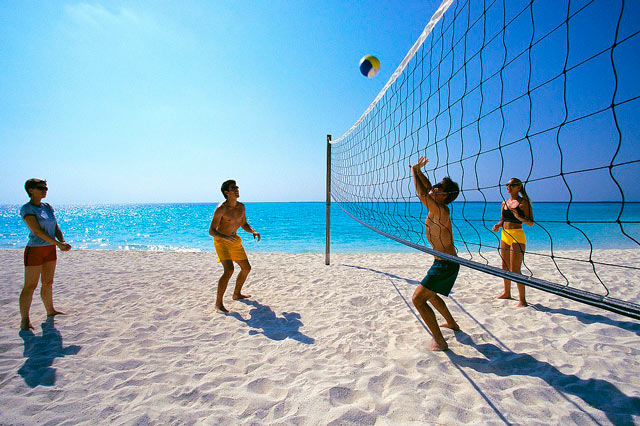 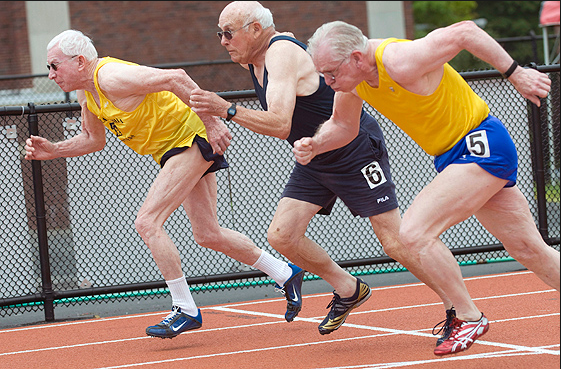 Esporte para vida
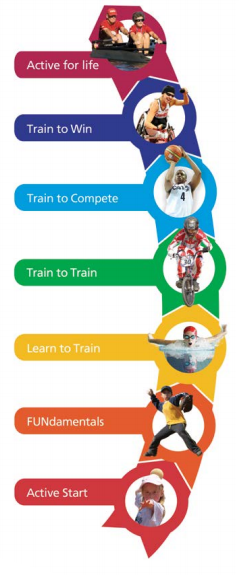 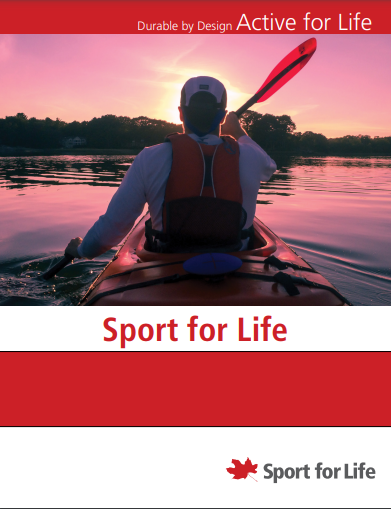 http://sportforlife.ca/wp-content/uploads/2017/04/LTAD-2.1-EN_web.pdf?x96000
Formação Esportiva
Processo Competitivo
Participação dos pais
Motivação, Esgotamento, Abandono
Talento, Seleção
Competição: meio pedagógico
Prontidão
Interesse
Necessidade
Praticante/Atleta sujeito
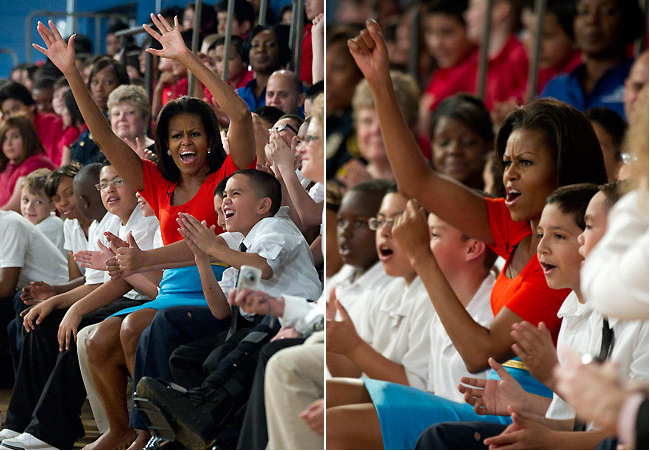 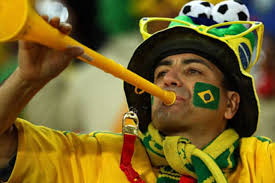 Competição: síntese de definições
Disputa: física e psicológica
Superação de marcas: pessoais ou estabelecidas
Confronto - luta – antagonismo – medição de força
Medida e avaliação do rendimento individual/coletivo
Obtenção do melhor resultado: vitória
Atividades subordinadas a regras rígidas
Auto-avaliação/testagem
Comparação de desempenho ou resultado
Seleção
Objetivos das competições no esporte
Desafio
Demonstrar capacidades e deficiências
Vitrine; Promoção; Marketing
Comparações
Estimular melhora do desempenho
Saúde, Social, Econômica, Educação
Promover integração
Ensinar valores, ética, amizade
Status
Avaliação, auto-avaliação
Satisfação pessoal
Integração social
Superação
Preparar para vida
Motivação 
Provar o valor pessoal
Resultado do treinamento
Conhecimento corporal
Descobrir talentos
Promover ciência 
Poder político
Disciplina
Formação
Medir forças
Desenvolver competências
Atrair pessoas para esporte
Significado da competição/competir
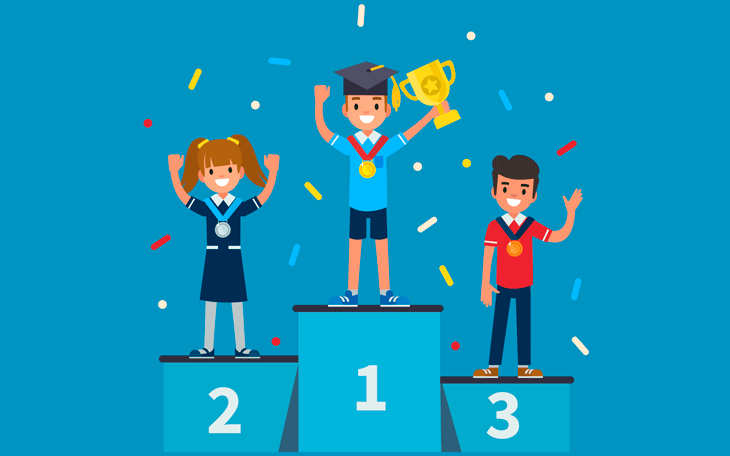 Gosto pelo esporte
Diversão; Recreação
Modo de vida
Superação
Disputa
Metas
Conhecer limites
Vencer
Disputa contra si mesmo
Auto avaliação
Aprendizado
Medir forças
Materialização de novos desafios
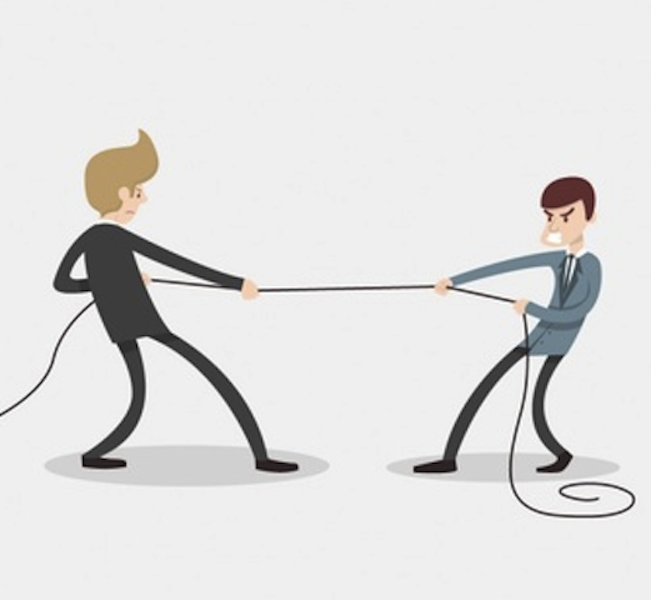 Competição e Participação Esportiva
Competir é situação inerente ao Esporte
Não há Esporte sem competição (Marques & Oliveira, 2002)
Quem não aprecia competir não aprecia o Esporte
Componente dentro do processo de Formação Esportiva
Fator de motivação
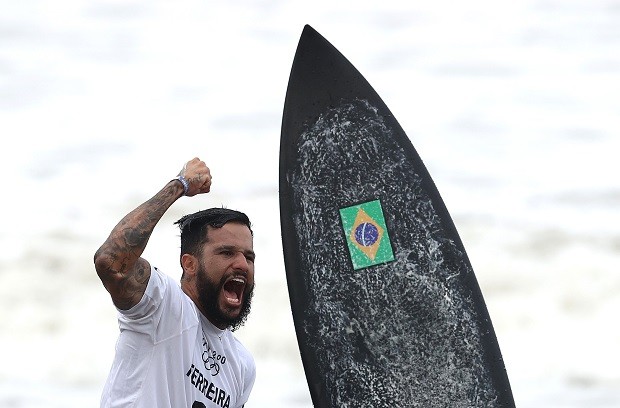 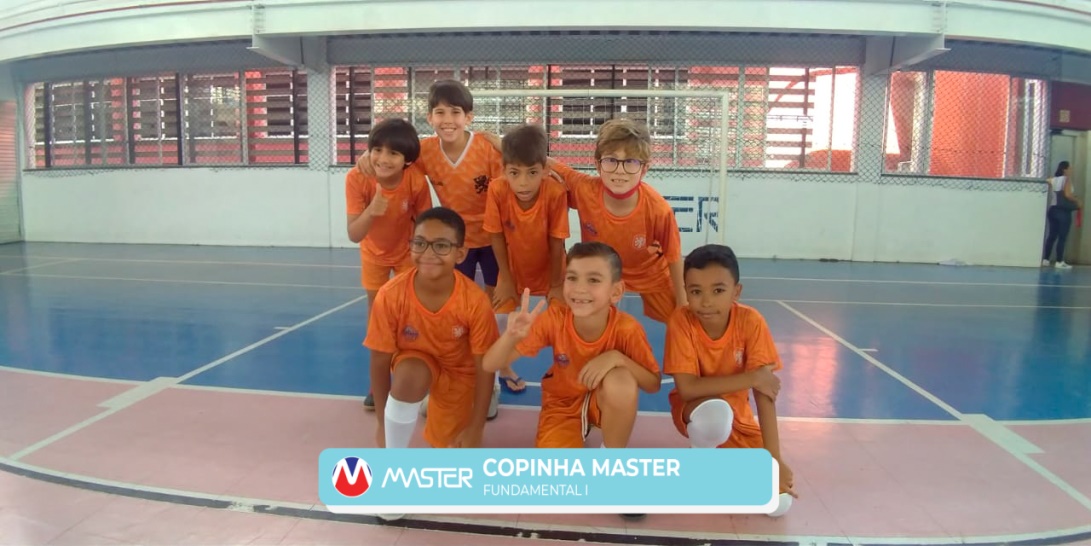 Competições (Bompa, 2001; Marques, 2004)
Preparar para exigências do esporte (alto nível)
Preparar para a vida
Reforço da motivação (treino e envolvimento)
Aceitação da derrota, Nobreza na vitória
Competição não estrutura o treino
Relação treino > competição
Não deve comprometer as demais atividades.
Quando a criança deve competir?
Quando apresentar prontidão: 
desejo de competir; 
apresentar nível de habilidade apropriado e desenvolvimento cognitivo; 
condições fisiológicas; 
Objetivo principal: prazer pela participação;
Desencorajar antes de 7/8 anos idade;
Iniciar competições formais por volta do final da 2ª  infância (11/12 anos de idade).
Prontidão para competir
Saber ser: autodisciplina, controle
Saber estar: respeito, companheirismo, espírito de equipe 
Saber fazer: habilidades motoras gerais e específicas 
Vontade; Gosto
Resultado esperado durante treino
Depois da puberdade
Compreende o objetivo e o papel da competição
Reconhece o esforço próprio e do treinador
Motor – perceptivo – social – psicológico – emocional – intelectual – crescimento – maturação
Estrutura e conteúdo das competições(Marques, 2003)
Opor à especialização precoce
Promover a prestação em longo prazo
Apoiar sistema de treinamento adequado
Promover e valorizar a participação de todos
Incentivar a socialização e as relações saudáveis
Considerar limites fisiológicos e psicológicos
Adaptar às faixas etárias e estágio maturacional
Papel da competição no esporte para crianças e jovens
Crescimento e desenvolvimento individual
Objetivos do treinamento
Auto-avaliação e planejamento do treino
Fator motivação
Compreender os atletas
Socialização
Melhorar condição financeira
Visão realista do potencial do atleta
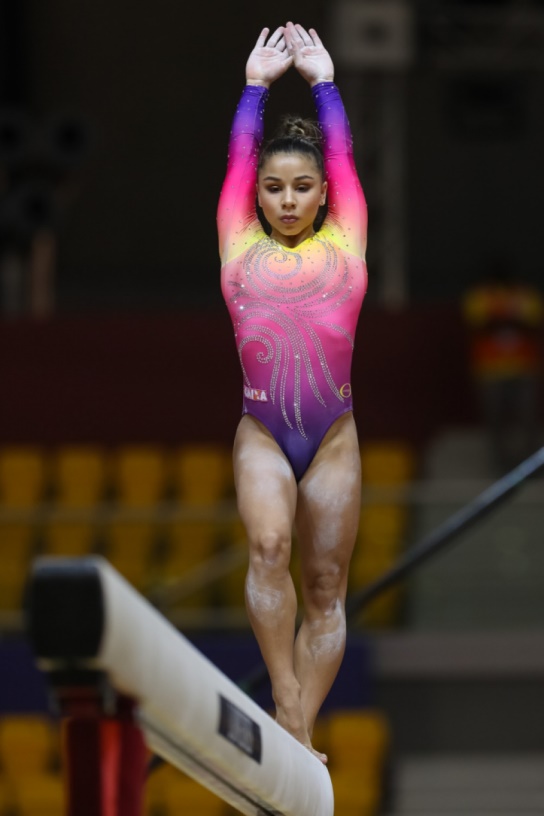 Organização das Competições
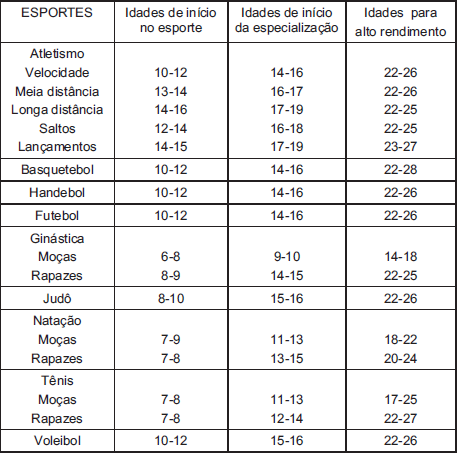 Idades de início, especialização e alto rendimento esportivo. (modificado de BOMPA, 2000)
Sugestões para tipos e volume de competições (Bompa, 2001)
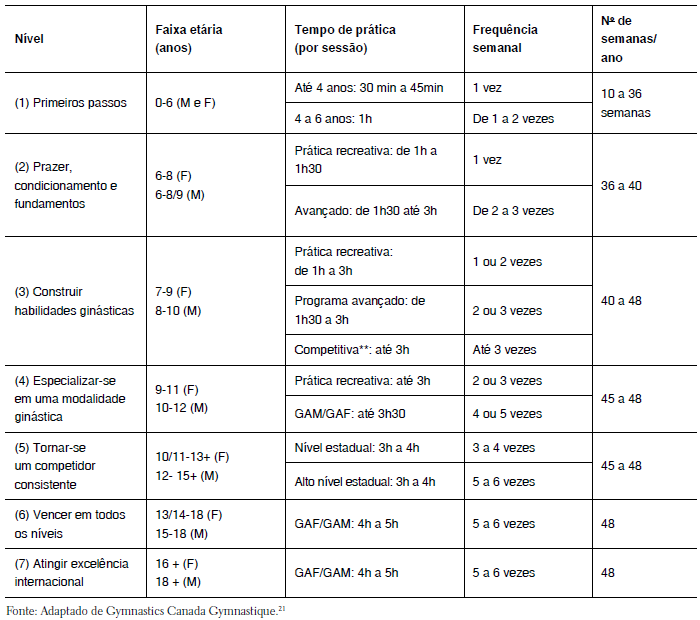 Federações esportivas e organização decompetições para jovens (Arena & Bohme, 2004)
Diferenças entre as federações esportivas
Idades em que se iniciam as competições, variação entre 5 e 12 anos de idade, na idade mínima adotada;
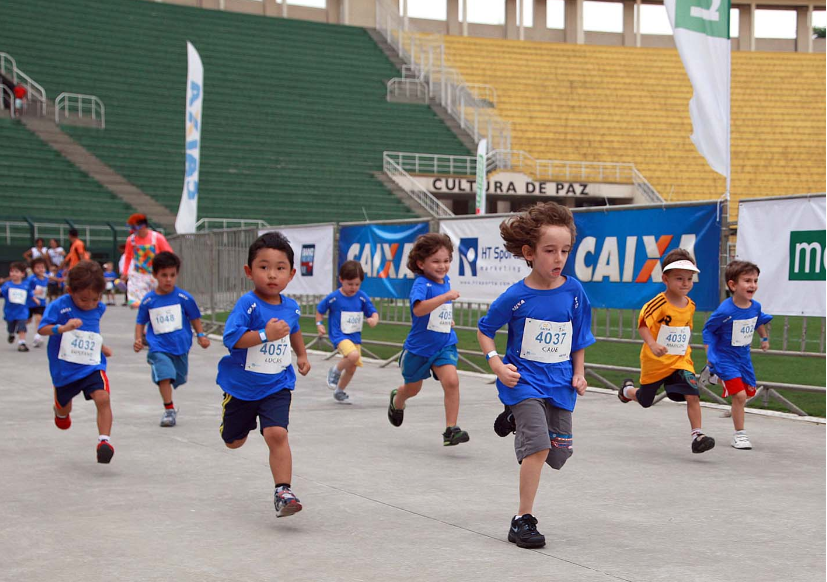 No número de categorias menores varia entre três (ginástica) e oito (futsal) divisões de idades, à denominação das categorias e às idades correspondentes, com variações maiores em relação às idades do que as denominações que freqüentemente se repetem, como mirim, infantil, infanto-juvenil e juvenil;
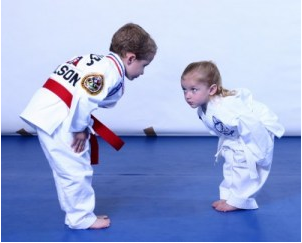 Nas idades das categorias que precedem a categoria adulta (geralmente categoria juvenil), variam entre 14 e 19 anos de idade.
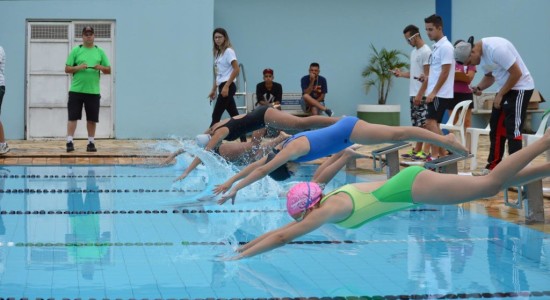 Categorias de menores e faixas etárias em modalidades coletivas
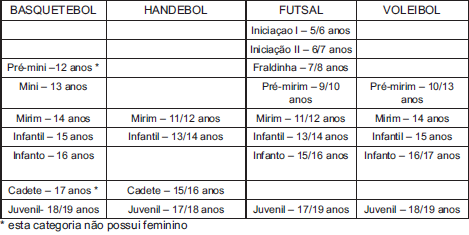 Categorias de menores e faixas etárias nas modalidades individuais
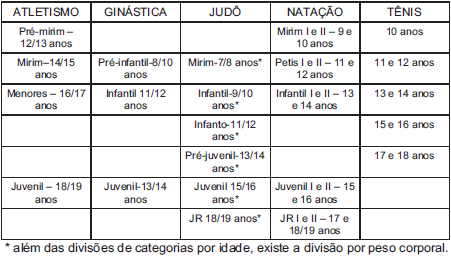 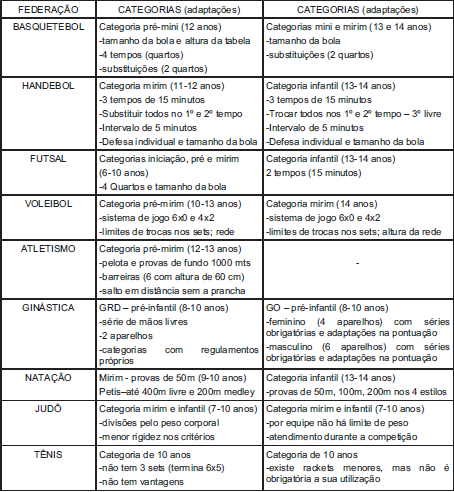 Principais adaptações em competições para menores
Conclusões …
Sistema de competição em idades baixas ou precoces: futsal, ginástica, judô, natação e tênis. 
Basquetebol, handebol, voleibol e atletismo apresentam idades adequadas para o início da competição;
Existe adaptação da competição nas categorias iniciais;
Calendários de competição longos em MEC e similares em todas as categorias menores;
Forma de competição, duração e periodicidade dos calendários parecidos na 1ª e última idades de menores;
Ginástica Artística Feminina
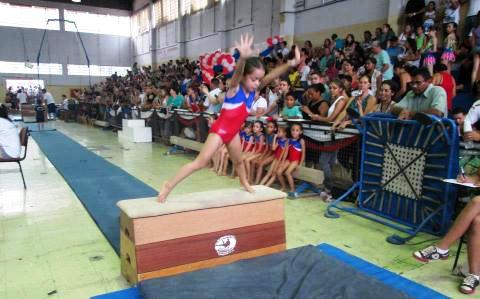 Pré-infantil A: 9-10 anos
Pré-Infantil B: 9-10 anos
Infantil A: 10-12 anos
Infantil B: 10-12 anos
Juvenil A: 12-15 anos (premiação 12/13 e 14/15)
Juvenil B: 12-15 anos (premiação 12/13 e 14/15)
Adulta: a partir dos 13 anos CP oficial (CI e CIII)
Adaptações
Séries obrigatórias e séries livres com adaptação das regras oficiais
Aparelhos (dimensões)
Exigências de execução
Valor das dificuldades
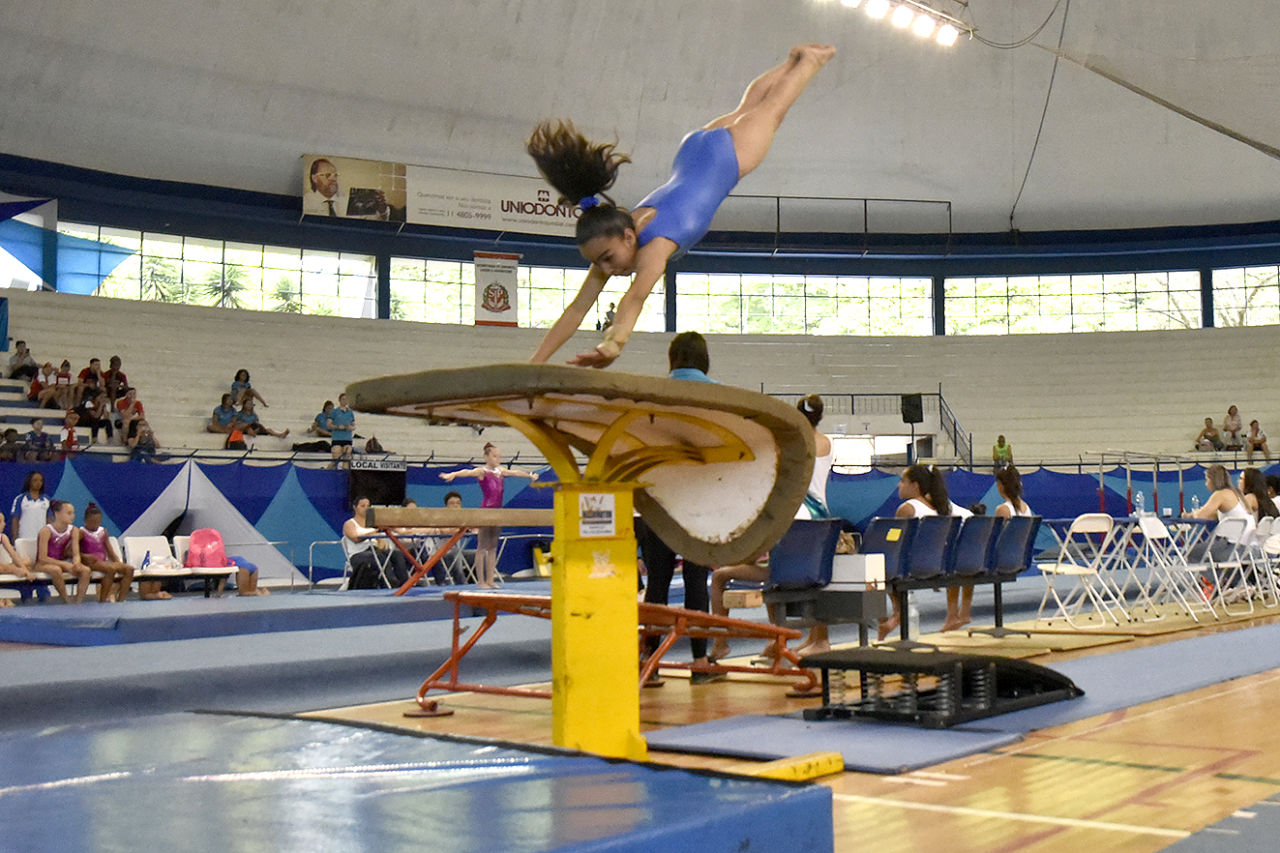